স্বাগতম
মোহাম্মদ কামাল উদ্দিন 
  সহকারী শিক্ষক 
পঞ্চাশ উচ্চ বিদ্যালয় ও কলেজ 
চুনারুঘাট, হবিগঞ্জ। 
মোবাইল নম্বরঃ ০১৭২৮২০৬৮৯৮
Email-kamal251986@gmail.com
পাঠ পরিচিতি
বিষয়ঃ বাংলা ১ম পত্র
শ্রেণিঃ সপ্তম
অধ্যায়ঃ দশম
পাঠঃ বাংলাদেশের ক্ষুদ্র জাতি সত্তা
সময়ঃ৫০ মিনিট
নিচের চিত্রের দিকে লক্ষ্য কর এবং বল:
আজকের পাঠ
বাংলাদেশের ক্ষুদ্র জাতি সত্তা
শিখন ফল
শিখন ফল
পাঠ শেষে শিক্ষার্থীরা....
১. ক্ষুদ্র জাতি কারা তা বলতে পারবে।
 ক্ষুদ্র জাতির সংস্কৃতি ব্যাখ্যা করতে পারবে।
 ক্ষুদ্র জাতির জীবনধারা সম্পর্কে বিশ্লেষণ ।                                          করতে পারবে।
লেখক পরিচিতি
জন্ম স্থানঃ হবিগঞ্জে
গ্রন্থঃ বসন্ত,
মনিপুরি কবিতা
চৈতন্যে অধিবাস
জন্মঃ১৯৫২ 
সালে হবিগঞ্জে
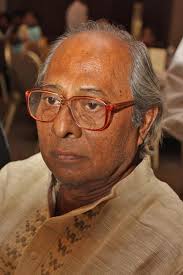 এ , কে শেরাম
পেশাঃ সাহিত্য চর্চা
ভিডিও দেখি
আমরা একটি ভিডিও দেখি
বাংলাদেশের ক্ষুদ্র জাতিসত্তা
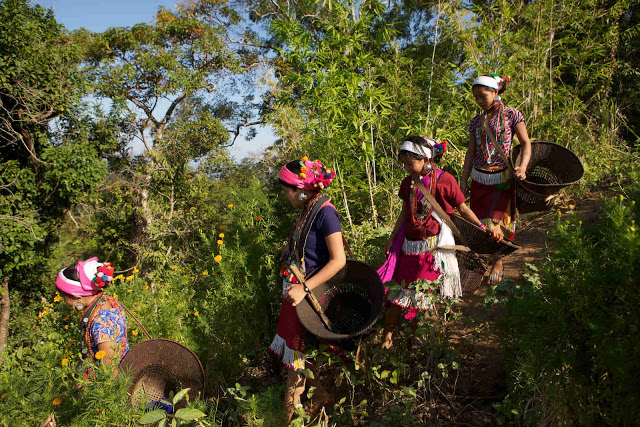 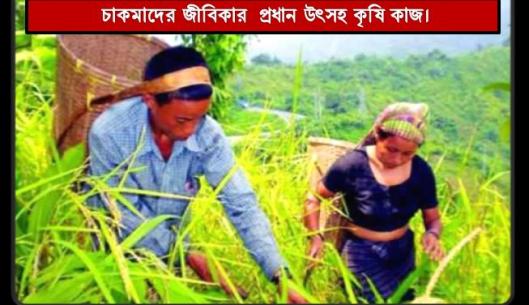 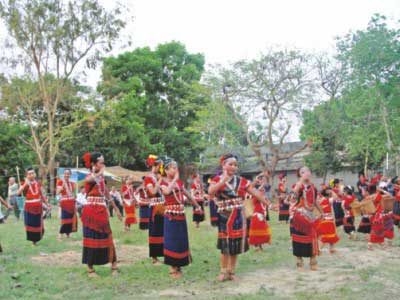 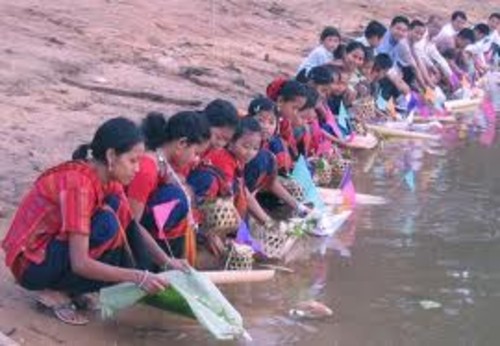 বাংলাদেশের ক্ষুদ্র জাতিসত্তা
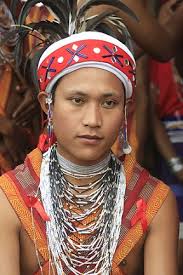 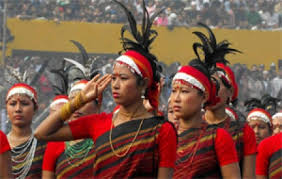 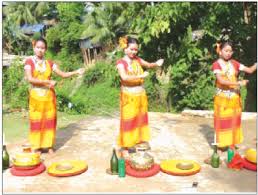 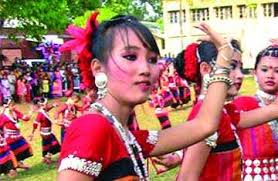 একক কাজ
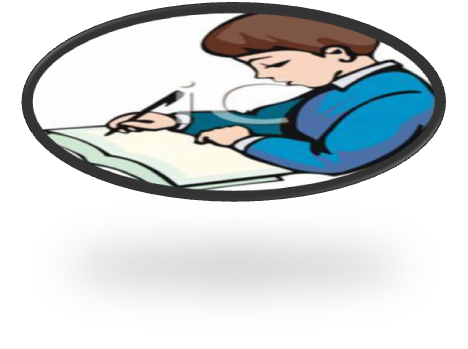 মারমা ও মনিপুরিদের জীবনধারা বনর্না কর ।
বাংলাদেশের ক্ষুদ্র জাতিসত্তা
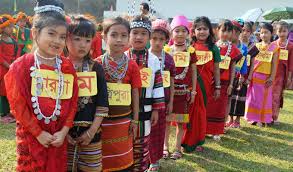 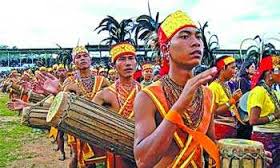 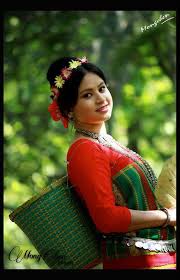 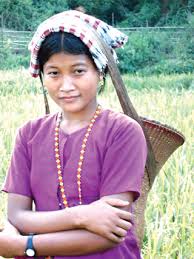 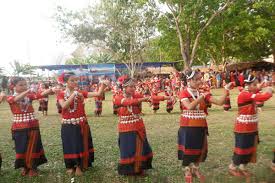 শব্দার্থ
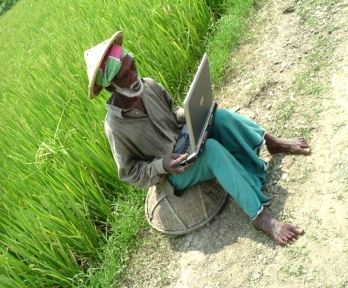 প্রবীণ=
বয়স্ক
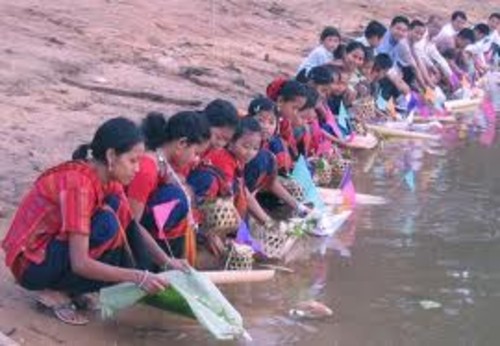 লৌকিক আচার=
ঐতিহ্যগত আচার-অনুষ্ঠান
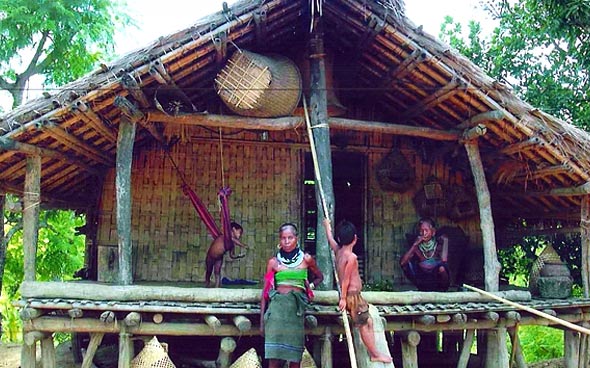 ক্ষুদ্র জাতি সত্তা =
যারা বাঙালিদের মতো নয়
দলীয় কাজ
চাকমা ও গারোদের জীবনধারা বর্ণনাকর ।
মূল্যায়ন
চাকমাদের প্রধান কৃষি কাজ কী।
মনিপুরিদের প্রধান ধর্মীয় উৎসব কী
বাড়ির কাজ:
চাকমা ও গারোদের সংস্কৃতি সম্পর্কে লিখ ।
সকলকে  ধন্যবাদ